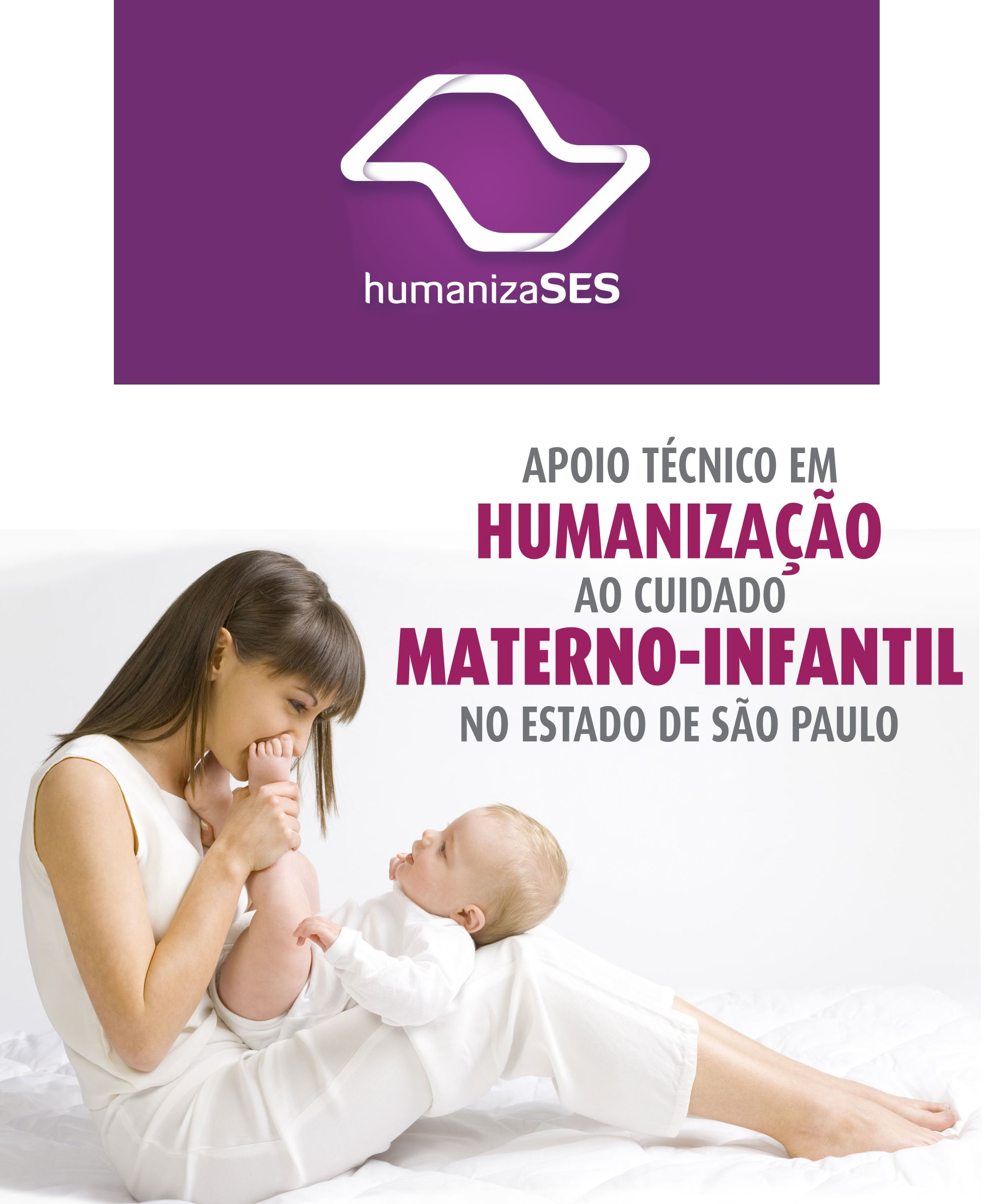 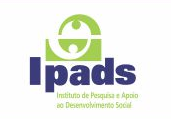 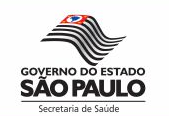 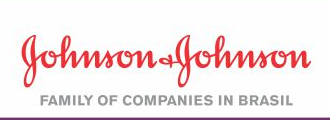 Diagnóstico socioeconômico e demográfico  de Capela do Socorro e Parelheiros
Coordenação Geral: Thiago Trapé
Coordenação da Área de Economia e Demografia: Beatriz Mioto
Equipe técnica: 
Beatriz Mioto (Doutora em Desenvolvimento Econômico/Unicamp)
Fernanda Fortes de Lena (Mestre em Demografia/Unicamp)
Thiago Sugimoto (Mestre em Desenvolvimento Econômico/Unicamp)
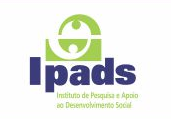 Localização da Maternidade Interlagos
Acessibilidade
[Speaker Notes: O Número restrito de vias de acesso principalmente nos distritos de Parelheiros e Marsilac]
ASPECTOS DEMOGRÁFICOS
Pirâmide etária de Capela do Socorro - Censo,  2000-2010
Pirâmide etária de Parelheiros – Censo, 2000-2010
Taxa de crescimento em São Paulo -Censo, 1991-2000 e 2000-2010
Razão de sexo em São Paulo -Censo, 2000-2010
[Speaker Notes: Entre os distritos que são atendidos pela Maternidade Interlagos , o distrito que teve a maior queda na razão de sexo foi Parelheiro. Em 2000 esse distrito tinha mais homens que mulheres e em 2010 tem uma razão de sexo entorno de 92 homens para cada 100 mulheres. No geral podemos perceber que de 2000 para 2010 houve uma diminuição das razões. Dois fenômenos podem explicar essa diminuição: ou um aumento no número de mulheres e/ou uma diminuição no número de homens.]
ASPECTOS ECONÔMICOS
Taxa de desemprego feminina: 13,7% em 2015 (Dieese) – SUL 2.

Jovens de 16-24 anos representam 45,8% dos desempregados (Dieese) – SUL 2.

26,3% das mulheres trabalham mais horas do que a jornada legal.

Porcentagem da população que recebe até ½ salário mínimo (SEADE- 2015)

SP - CAPELA DO SOCORRO:
Cidade Dutra: 20,65%
Grajaú: 29,59%
Socorro: 10,66%

SP - PARELHEIROS:
Marsilac: 41,56%
Parelheiros: 36,08%
ASPECTOS SOCIAS: VULNERABILIDADE E DESIGUALDADE
Índice Paulista de Vulnerabilidade (SEADE)
Grajaú, Marsilac e Parelheiros -> mais de 40% da população em situação de alta e muito alta vulnerabilidade.

Porcentagem dos domicílios em favelas:
Cidade Dutra: 9,76%
Socorro: 6,19%
Grajaú: 16,77%
Parelheiros: 10,84%
Marsilac: 3,11%
Condições de vida – Acesso a água, coleta de lixo, saneamento, energia elétrica – Censo 2010
Porcentagem de gestantes adolescentes* nos distritos – SEADE, 2010-2014
*gestantes com menos de 18 anos de idade
Porcentagem de gestantes que fizeram 7 consultas ou mais de pré-natal – SEADE, 2010-2014
Violência contra mulheres
Número de internações de mulheres de 20 a 59 anos por causas relacionadas a possíveis agressões, por 10 mil mulheres nessa faixa etária:

Cidade Dutra: 4,54
Marsilac: 13,5
Parelheiros: 13,83
Grajaú: 15,56
OBRIGADX!bea.mioto@gmail.com